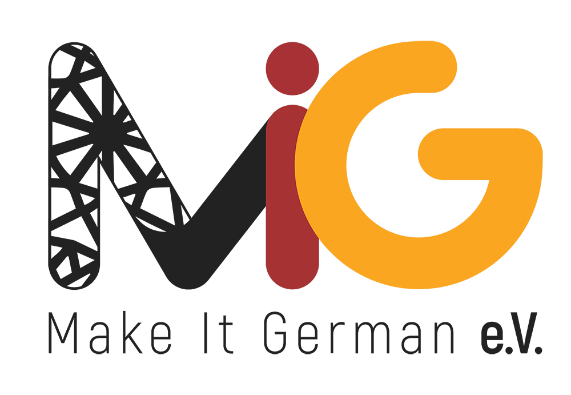 Obay HadidCo-Founder
“A good start is half way to success!”
1
2
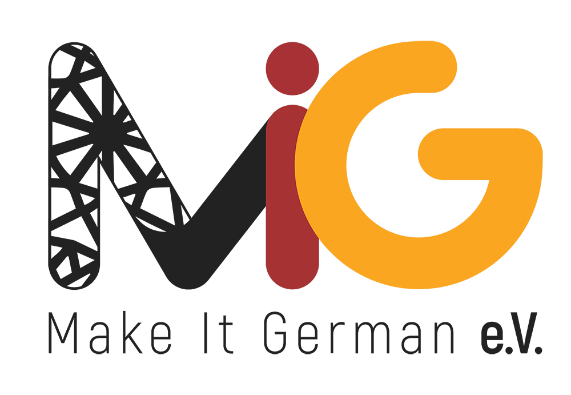 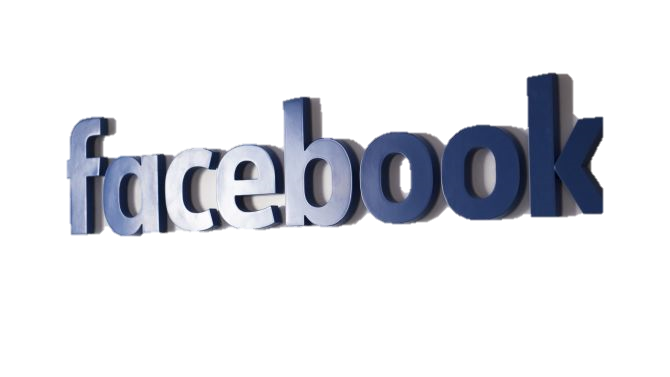 3
[Speaker Notes: Story about Facebook groups (no other opportunity to get infos, more and more people, web 2.0 = fake comments)Privacy issues
Experienced Syrian People gathered to avoid the fake comments]
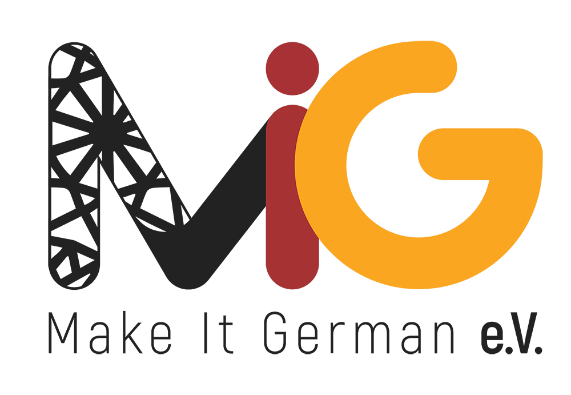 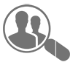 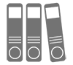 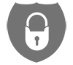 4
[Speaker Notes: Archieving every thing on your account
Privacy issues are avoided
knowledgeable advisors with the mother language ! (mention the two professors about the freedom to talk on the mother language]
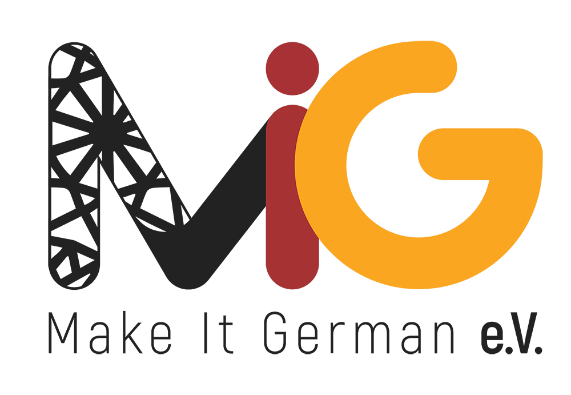 5
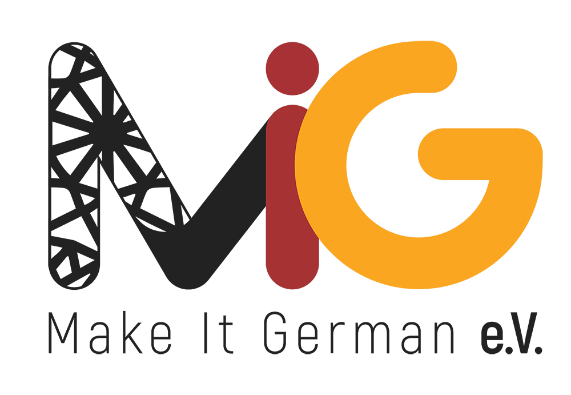 6
[Speaker Notes: Allow me to show you our website]
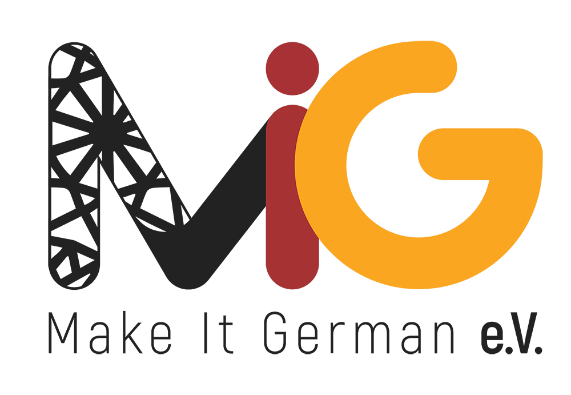 First Workshop in Berlin, 23.09.2016
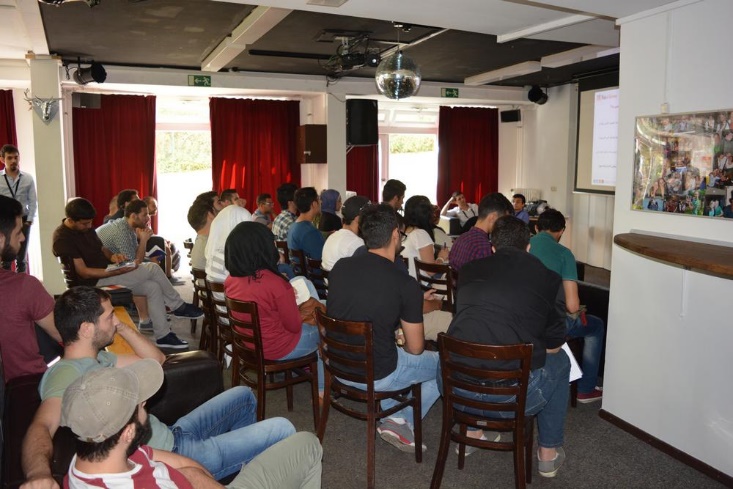 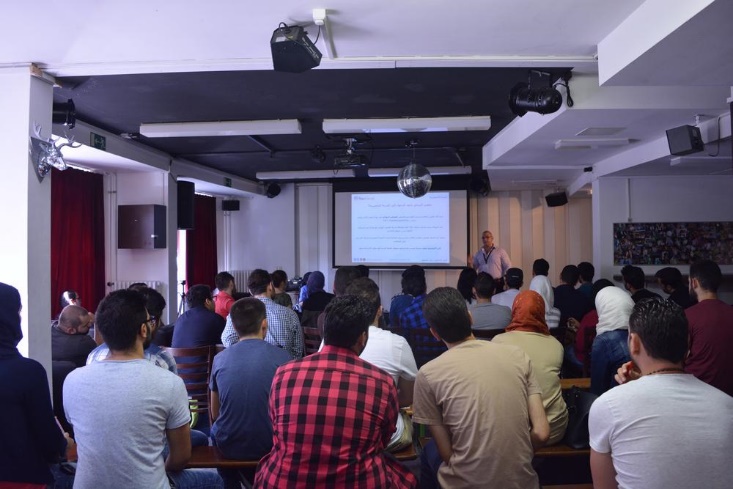 7
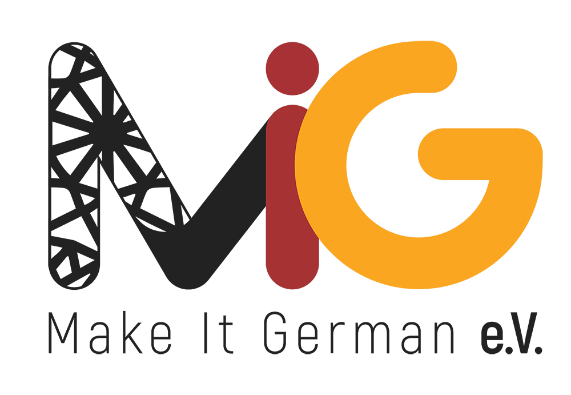 Workshop in Mannheim, 14.12.2016
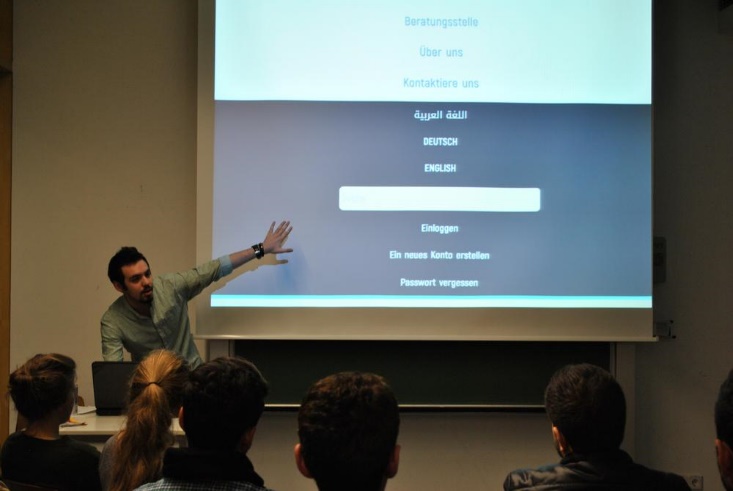 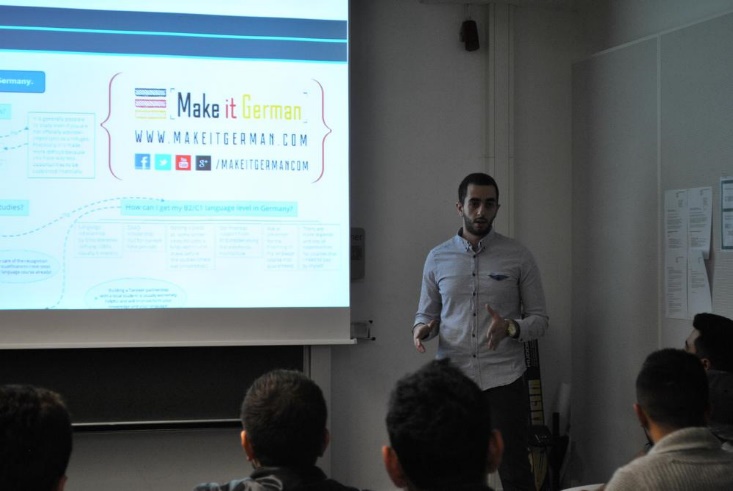 8
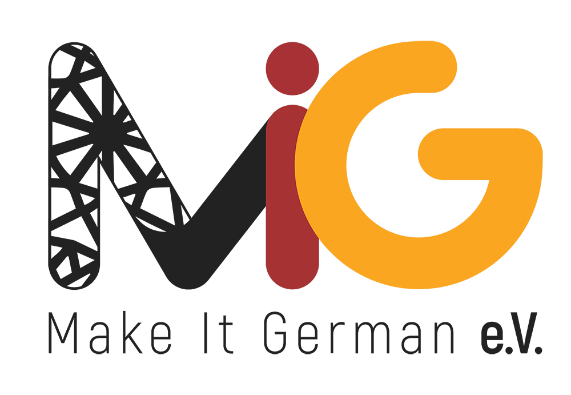 Workshop in Berlin, 22.04.2017
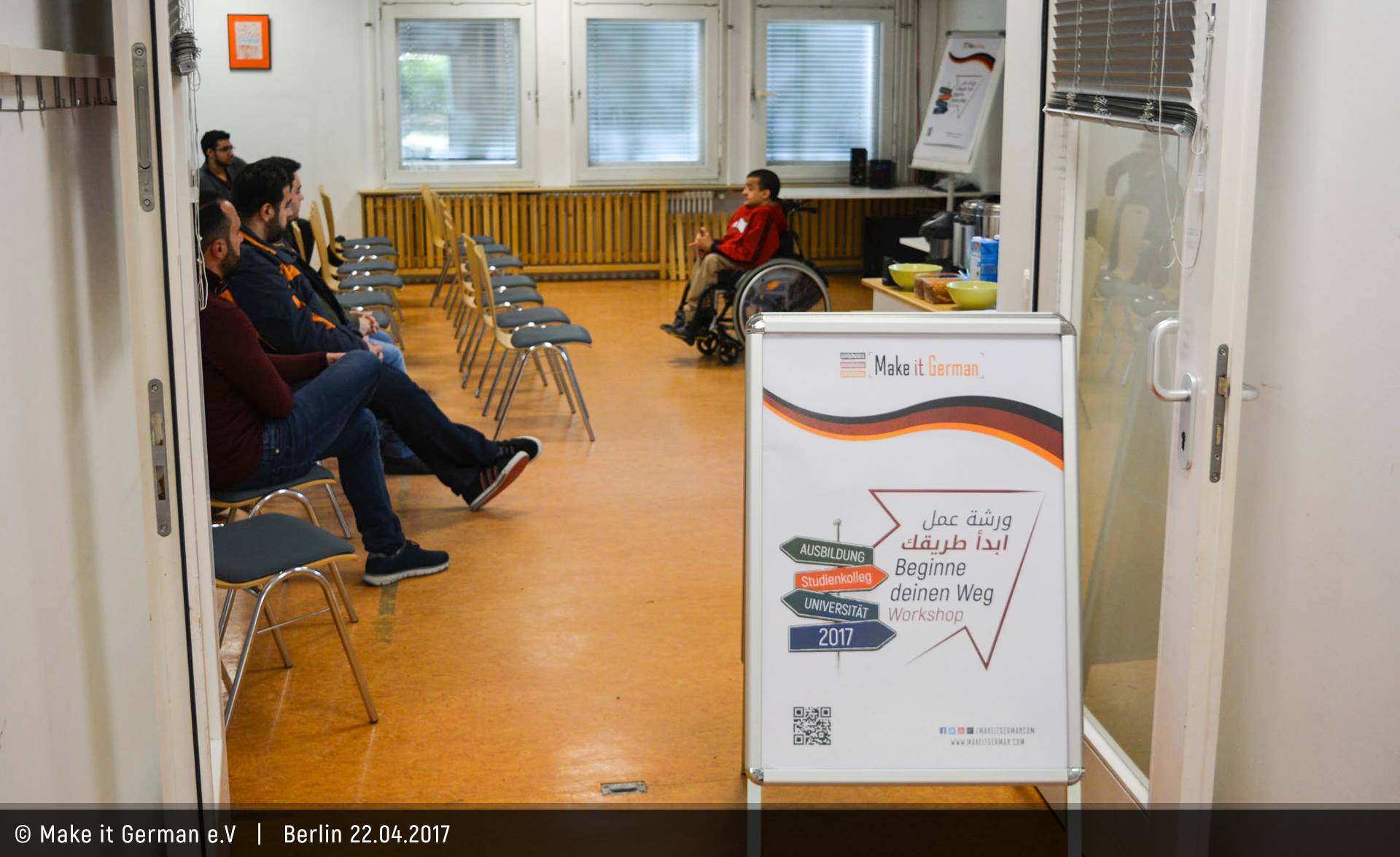 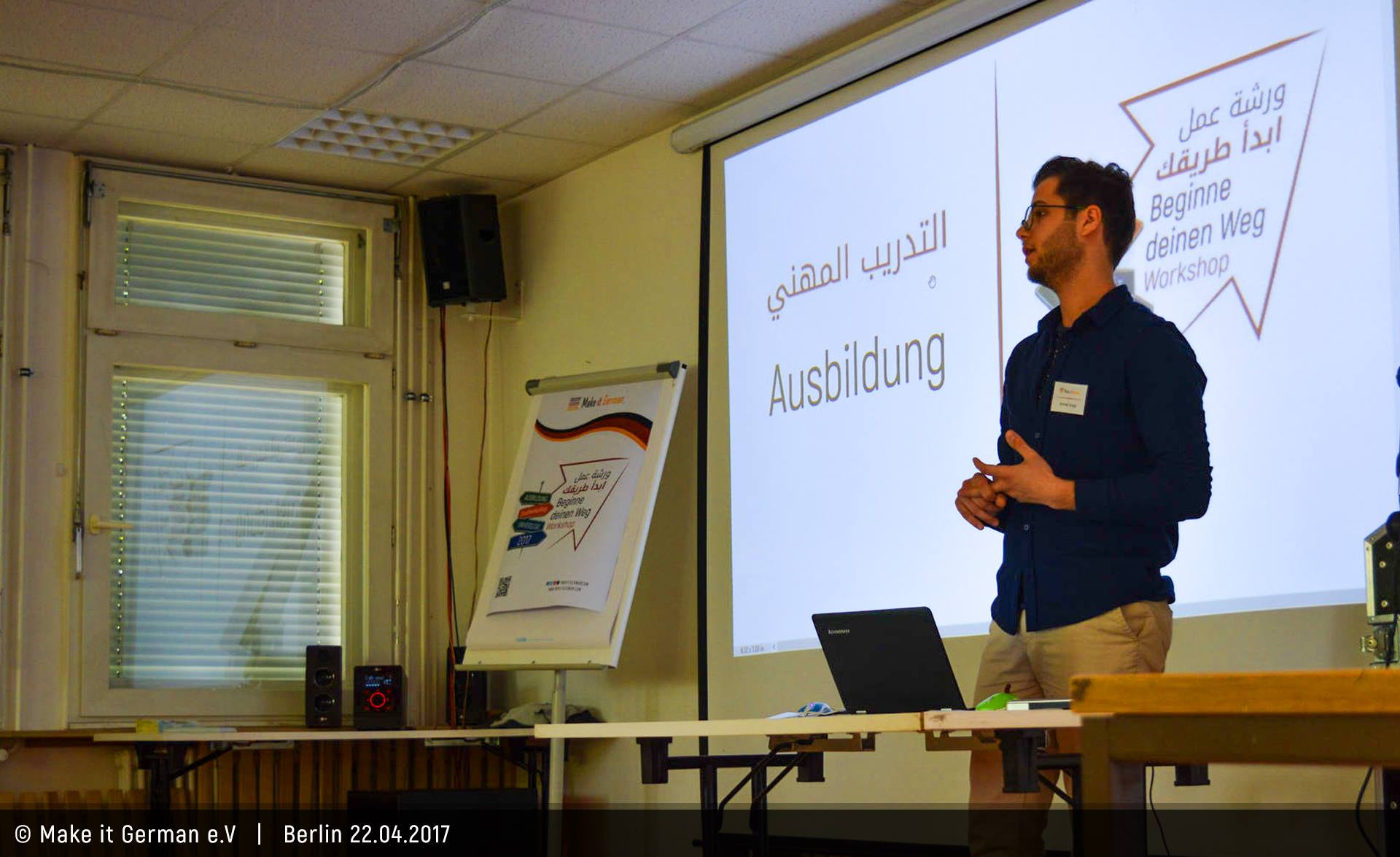 9
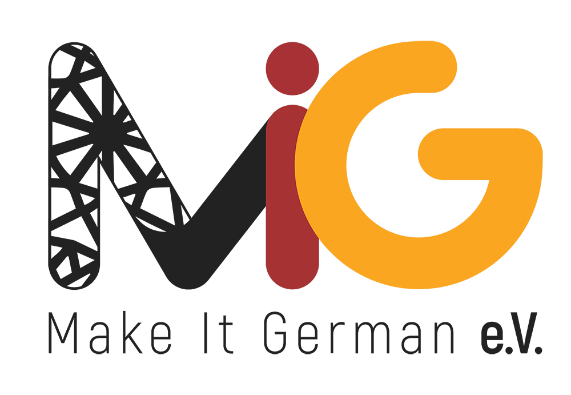 Workshop in Hannover, 29.04.2017
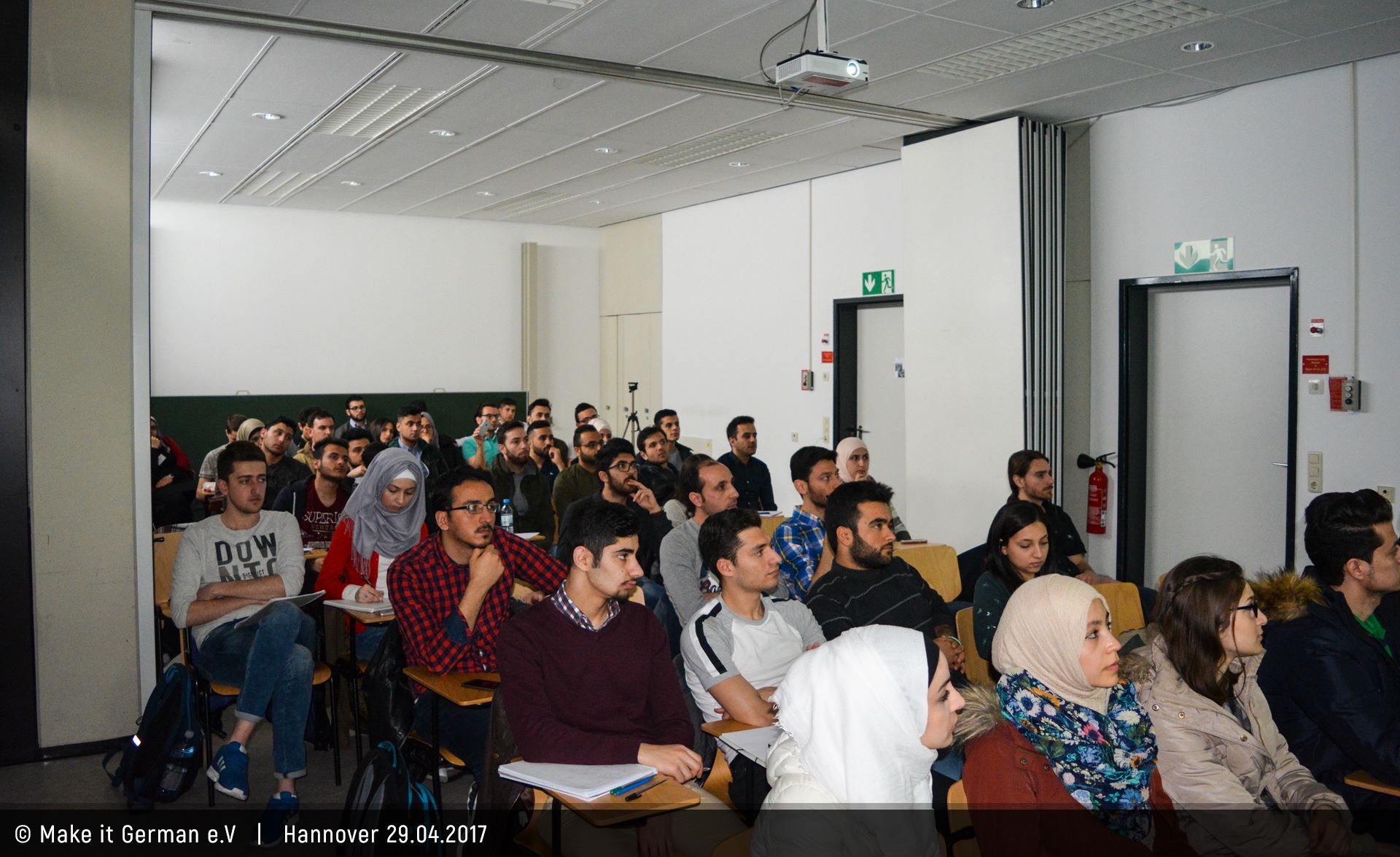 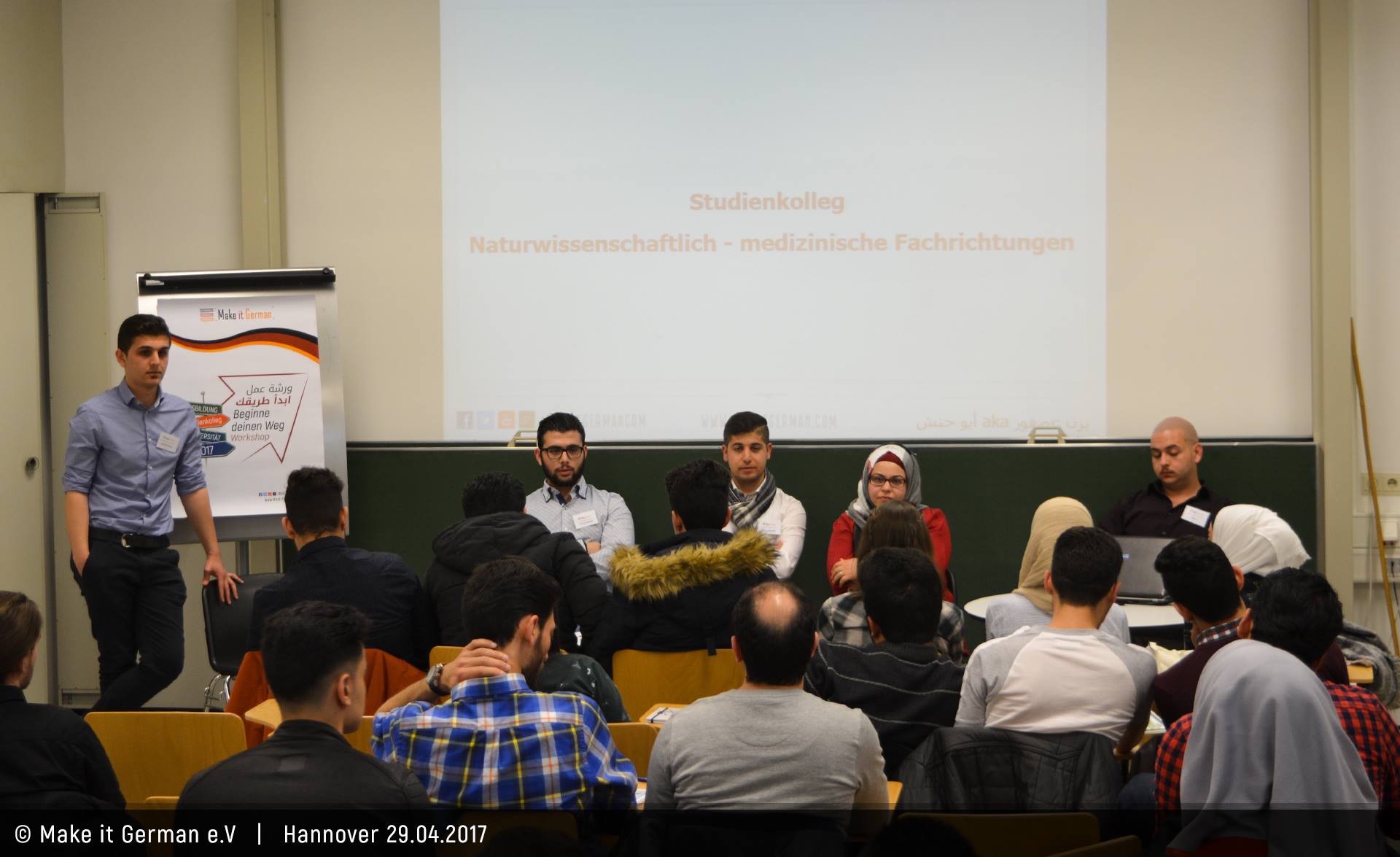 10
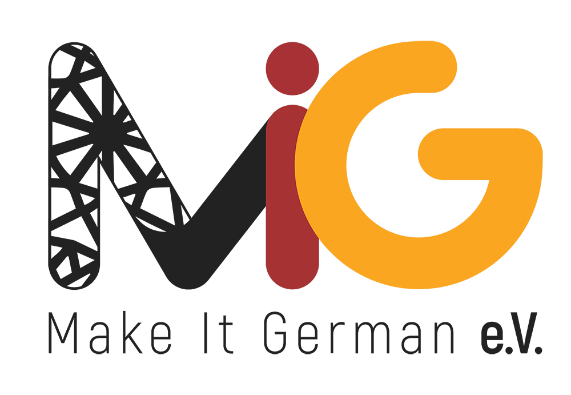 Workshop in Berlin, 19.08.2017
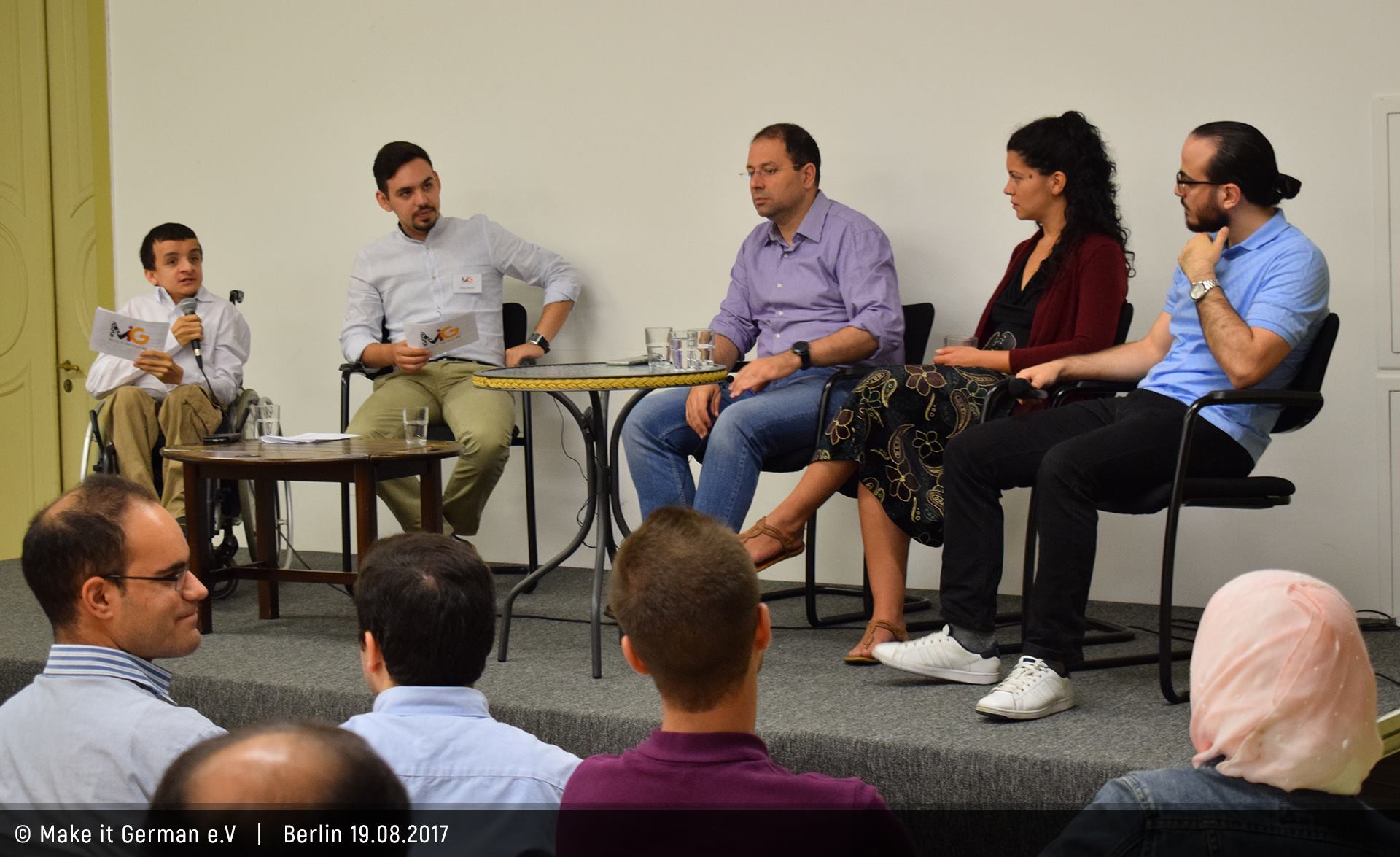 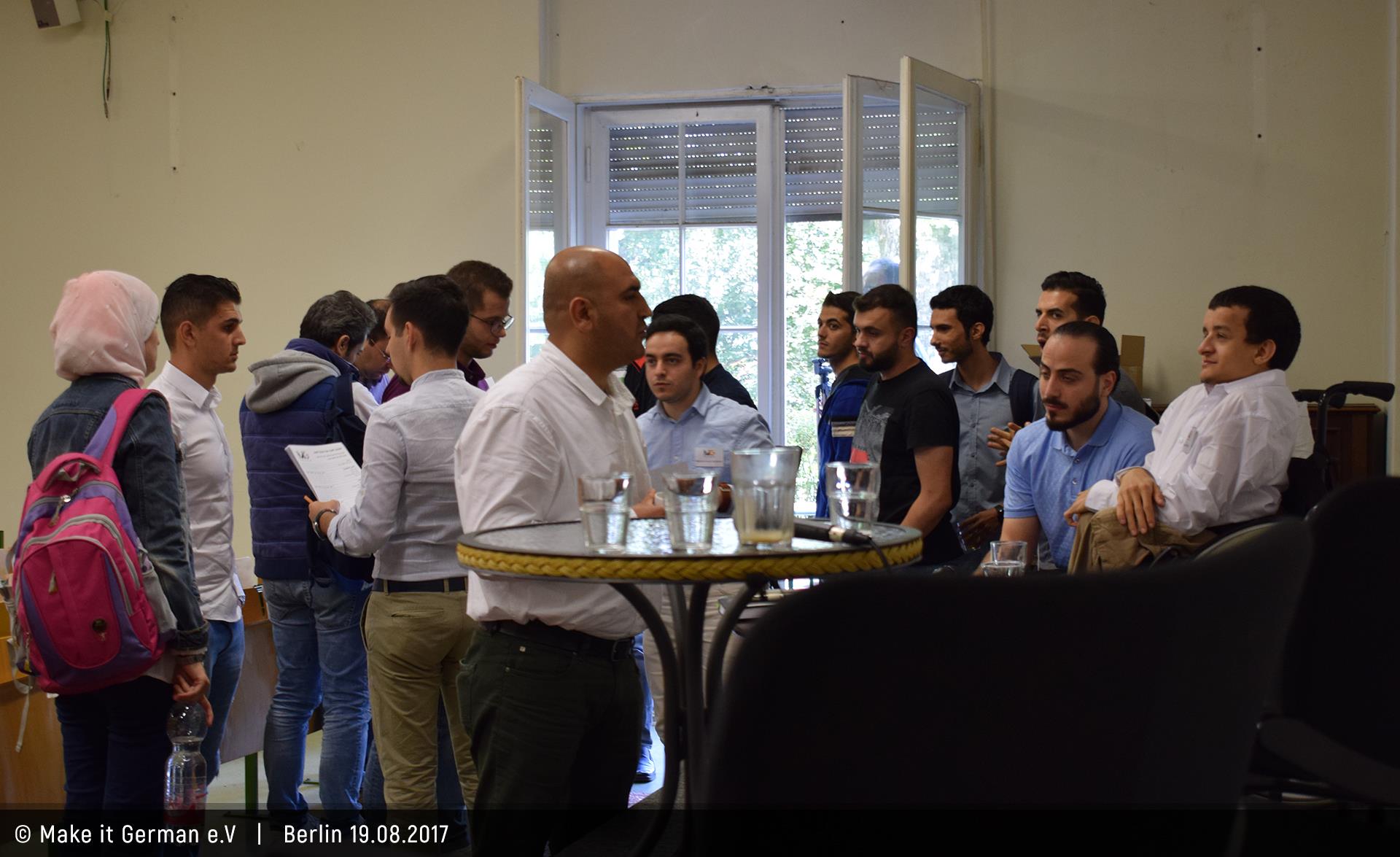 11
[Speaker Notes: (German Job Market)
New way to reach the people (Conference not a presentation)
We have posted the Reportage yesterday on FB]
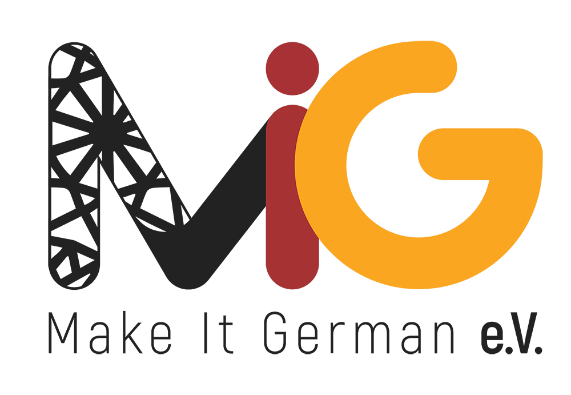 Workshop in Hamburg, 23.09.2017
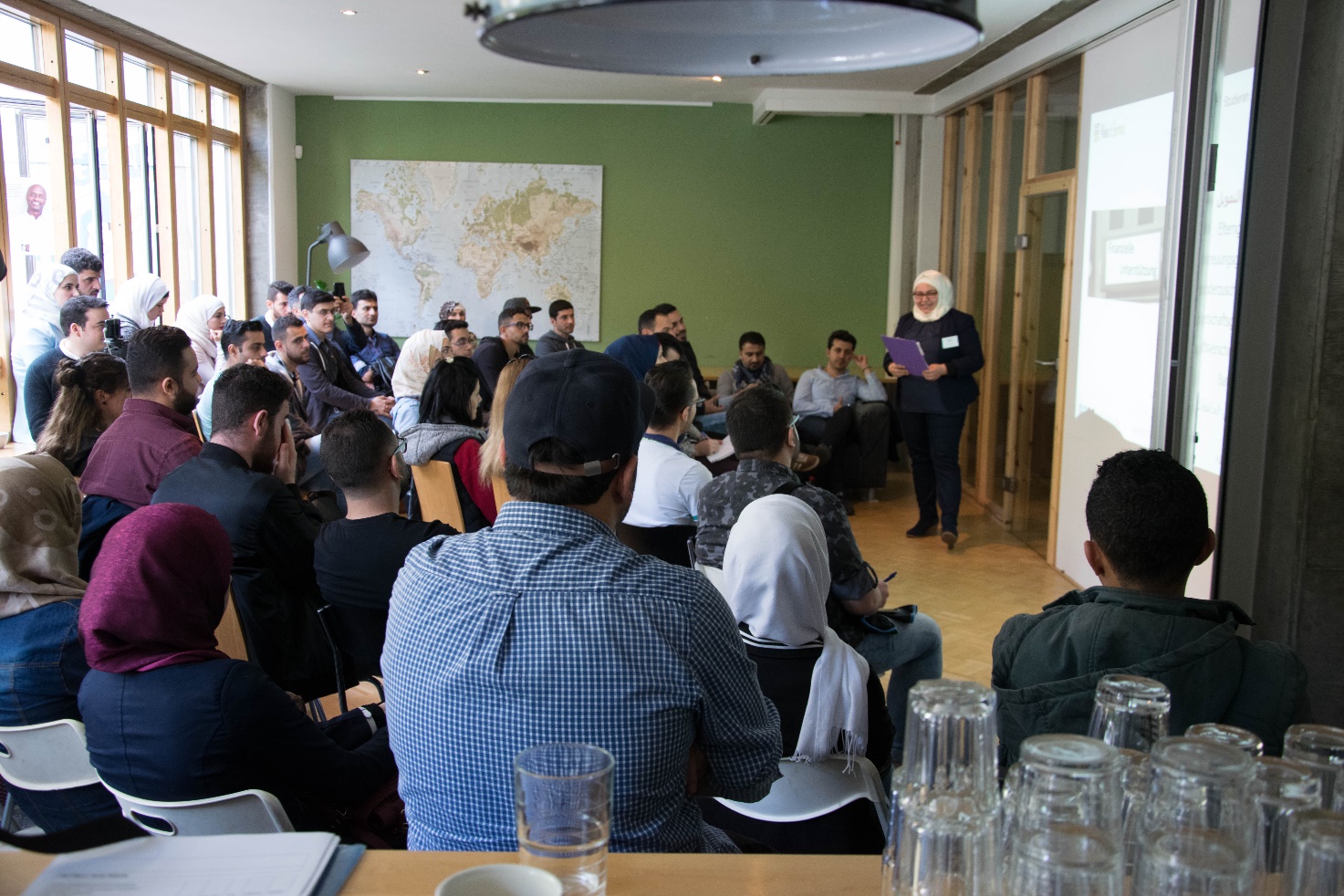 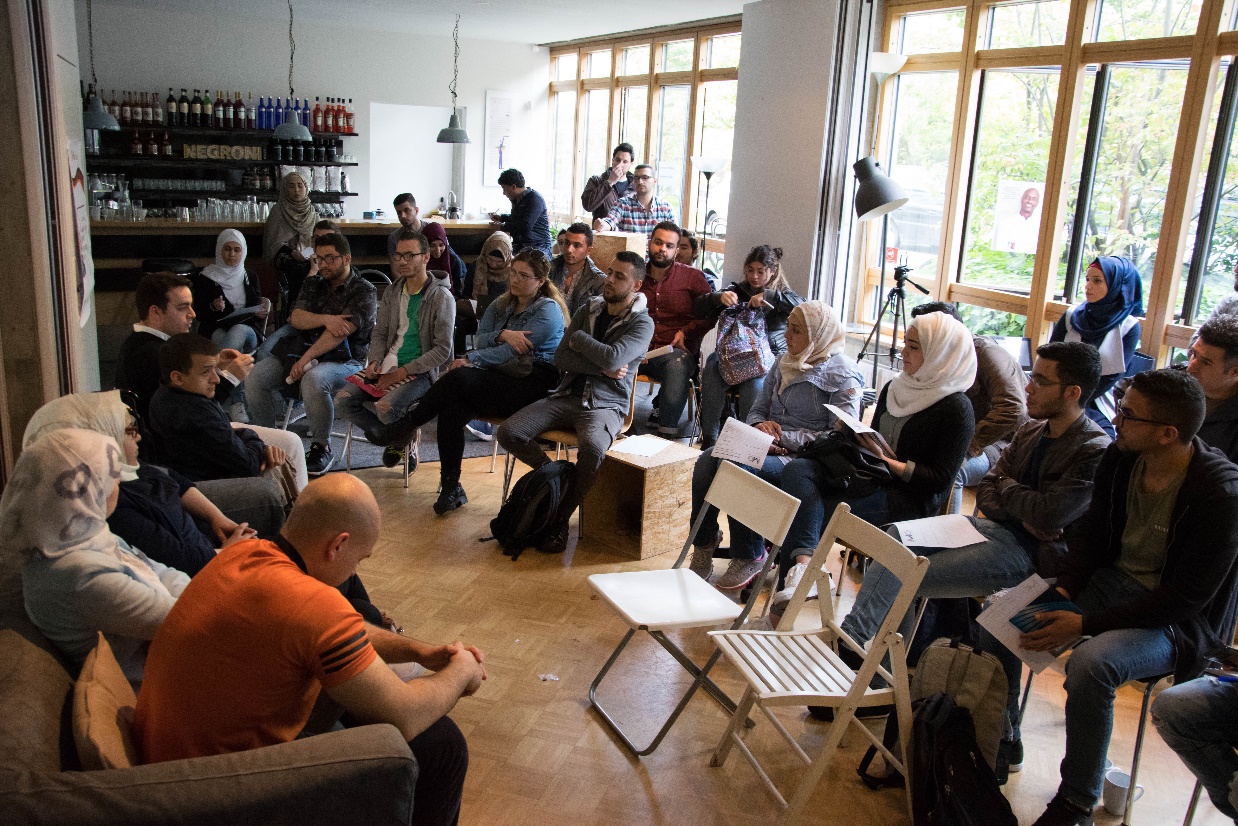 12
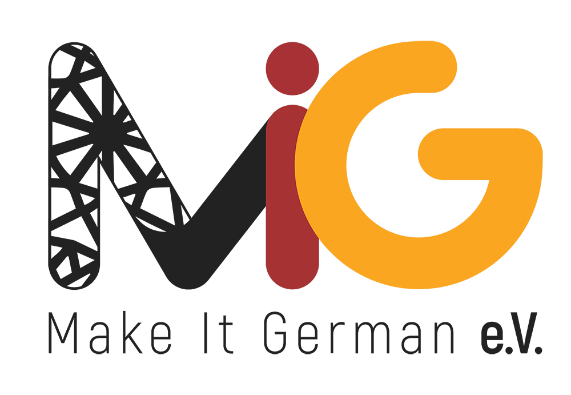 Social Media Contents
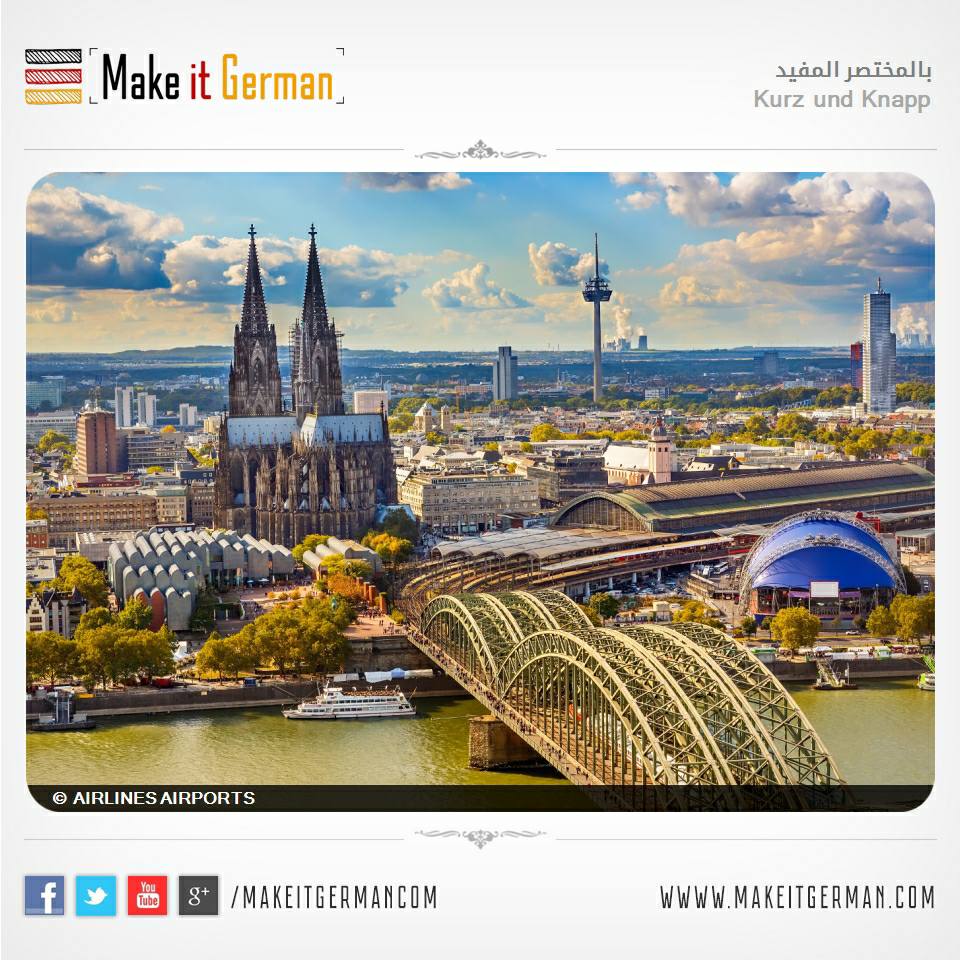 13
[Speaker Notes: Among other things we do such posts to keep our people interested in our Project

And a lot other interesting things..]
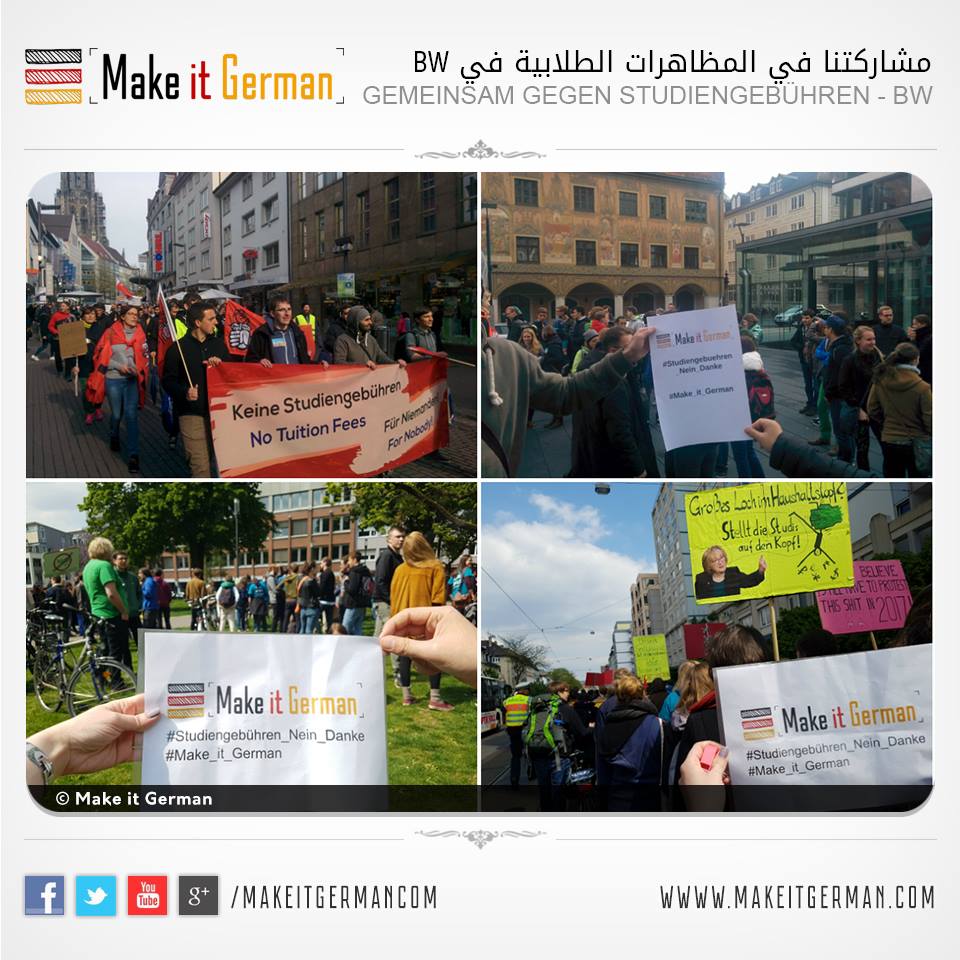 14
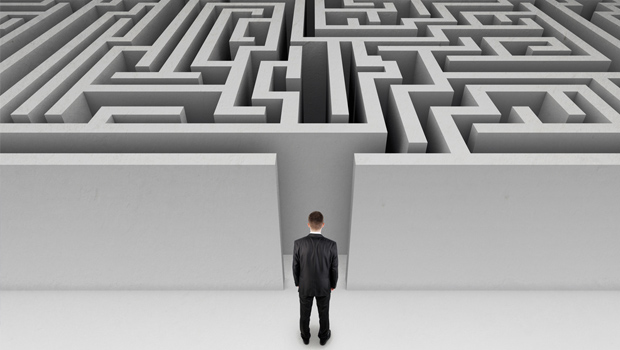 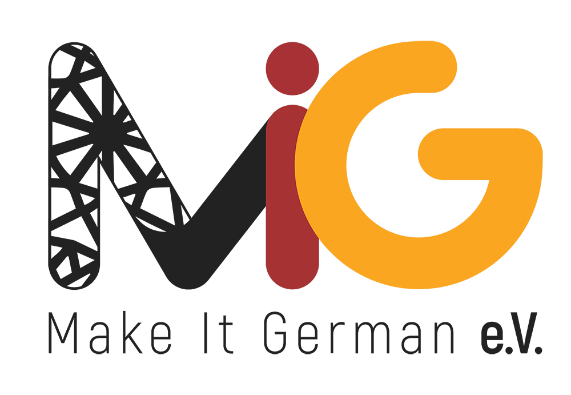 15
[Speaker Notes: Challenges:
-Financial difficulties ( small donations )
-No cooperative Universities
-We had to pay for rooms
-We can’t make new big projects we are planning for]
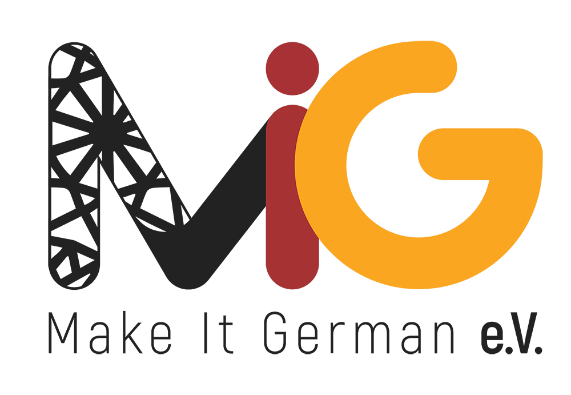 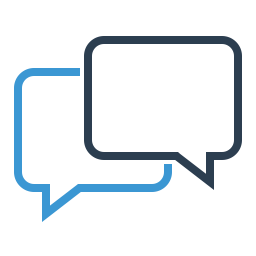 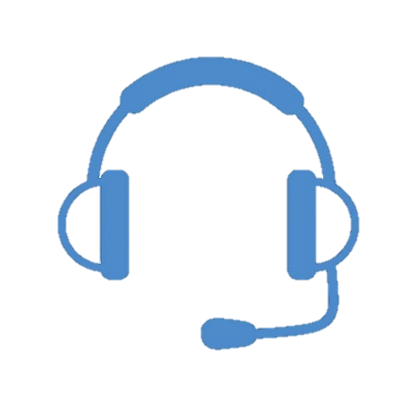 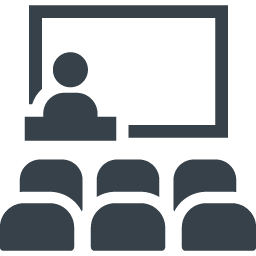 16
[Speaker Notes: Rooms for Free
E-Mail us with the new Language courses, to share it
Contact Person to answer the critical questions related to each Uni]
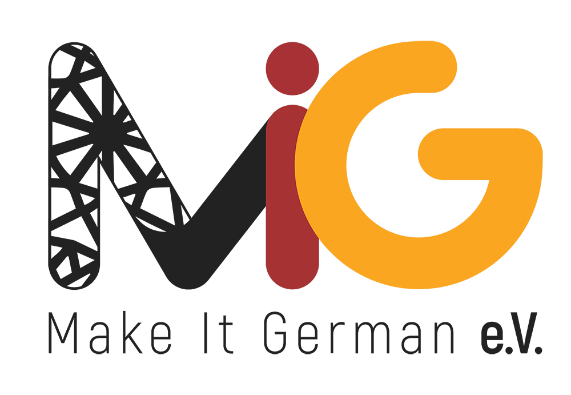 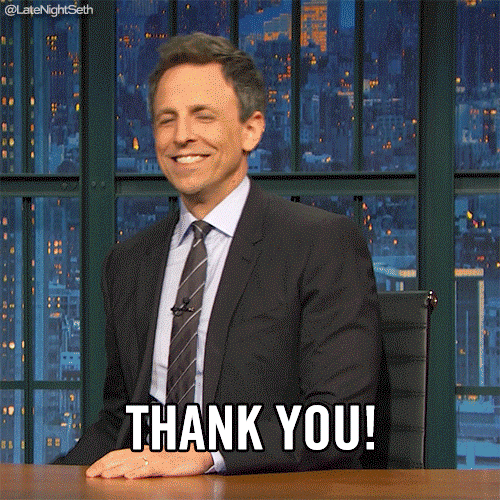 Obay Hadid
obay.hadid@makeitgerman.com
+4915754111895
17